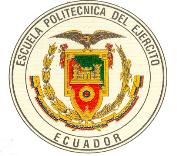 INGENIERÍA EN COMERCIO EXTERIOR Y NEGOCIACIÓN INTERNACIONAL
“Plan de comercio exterior y negociación internacional para la exportación de pulpa de camote producido en la provincia de Manabí desde Guayaquil-Ecuador hacia Toronto-Canadá vía marítima”
PLAN DE INVESTIGACIÓN
PARA EL DESARROLLO DE LA TESIS DE GRADO

AUTOR:
Héctor Tocte
PLANTEAMINETO DEL PROBLEMA
JUSTIFICACION
CAP. I ANTECEDENTES
PULPA DE CAMOTE
CAMOTE
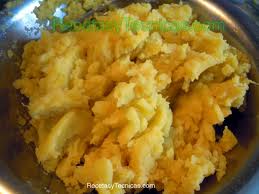 Azucares, almidón, provitamina A, caroteno
TUBÉRCULO
Resultado de la desintegración (molido) de la parte comestible
Contextura es pastosa, diferente color
DERIVADOS
Tipo INIA 100 amarillo, pulpa naranja
Harina,
Etanol
Pulpa
CULTIVO
6to. cultivo mas importante del mundo
Climas secos

3 cosechas
Bajos costos de producción, altas ganancias
Provincia de Manabí
Canadá utiliza la pulpa de camote :
Industria alimenticia 
Industria tecnológica
Industria de alimentación animal
Condiciones a tomar en cuenta previo a la exportación
Capacidad de producción
Procesos, higiene
Información en etiquetas
Funda de 500 gr.
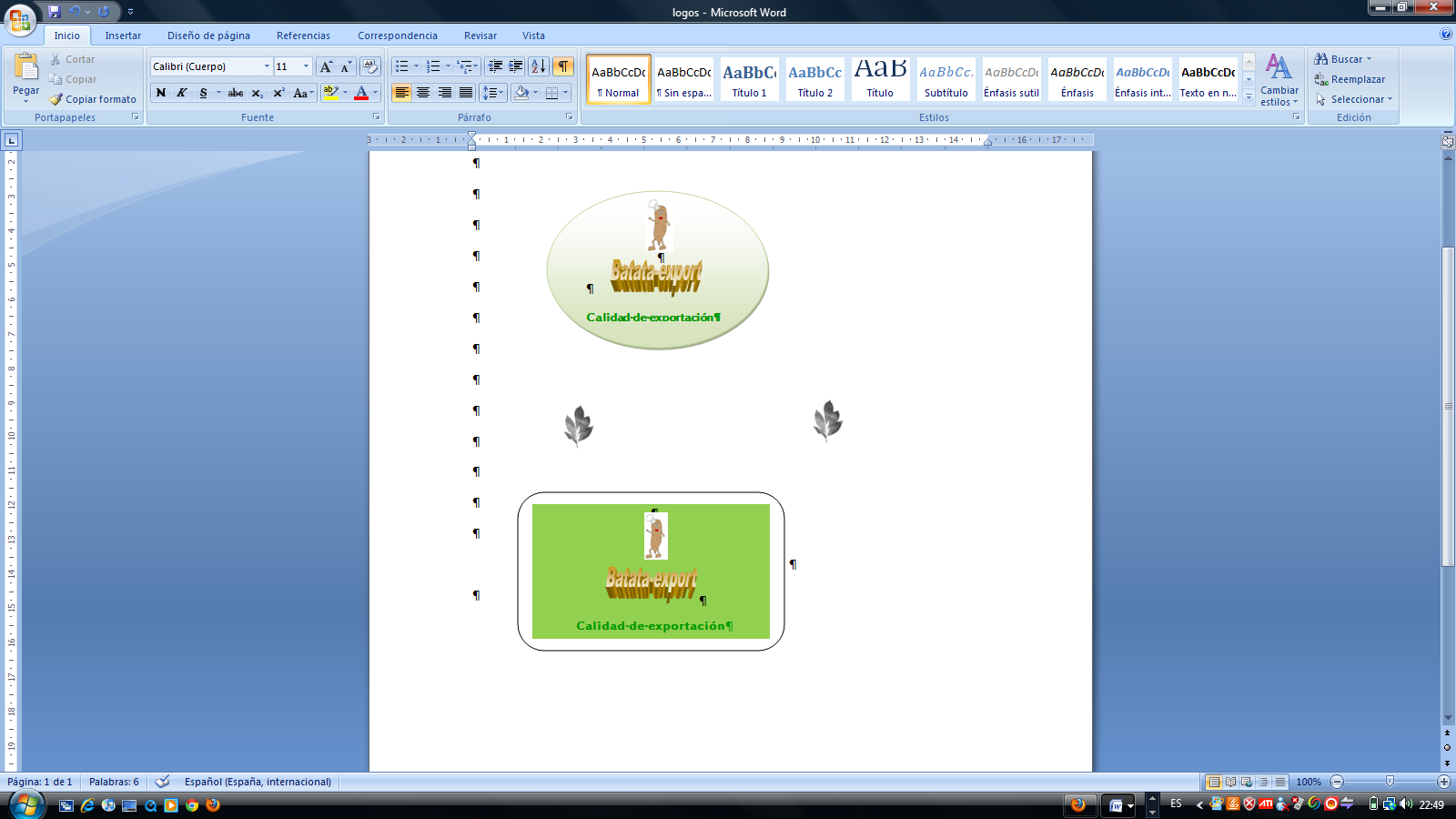 Funda polietileno
CAP. II ESTUDIO DE MERCADO
Oportunidad para crecer en mercado
Bajas temperaturas
Clima
Cantidad de bienes y servicios que el mercado está dispuesto a adquirir
Demanda satisfecha
Demanda
Demanda insatisfecha
Demanda productos de calidad
Características del consumidor
Preocupado por su salud
Conciencia con estilo de vida, salud, alimentación
OFERTA
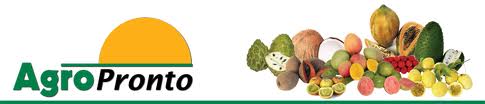 Según la publicación del diario el telégrafo del 08 de diciembre del 2011, en el Ecuador existe un número representativo de producción de camote
PROVEEDOR: AGROPRONTO
empresa dedicada a la fabricación y comercialización de Pulpas de Frutas; tubérculos, vegetales congelados
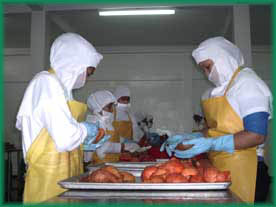 capacidad de procesar alrededor de 200.000 lbs. de pulpa
PRONOSTICO DE LA DEMANDA
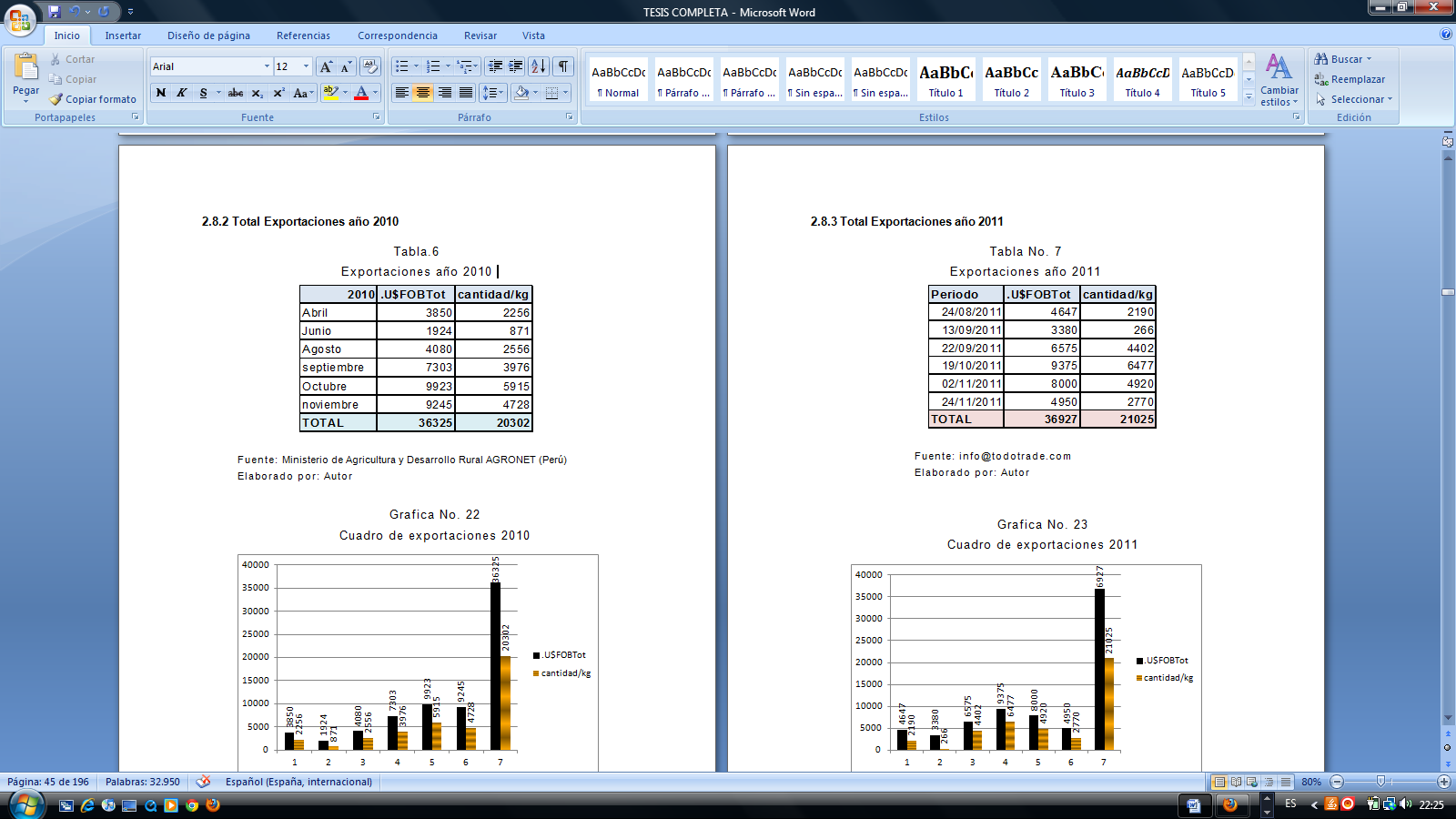 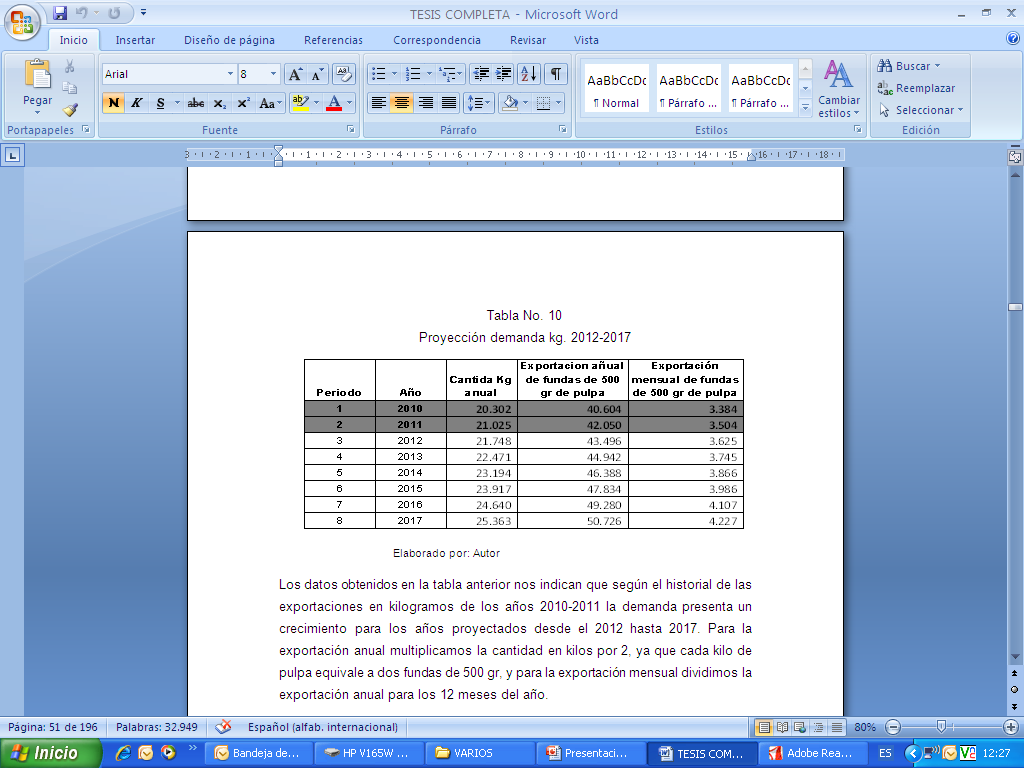 Método de mínimos cuadrados
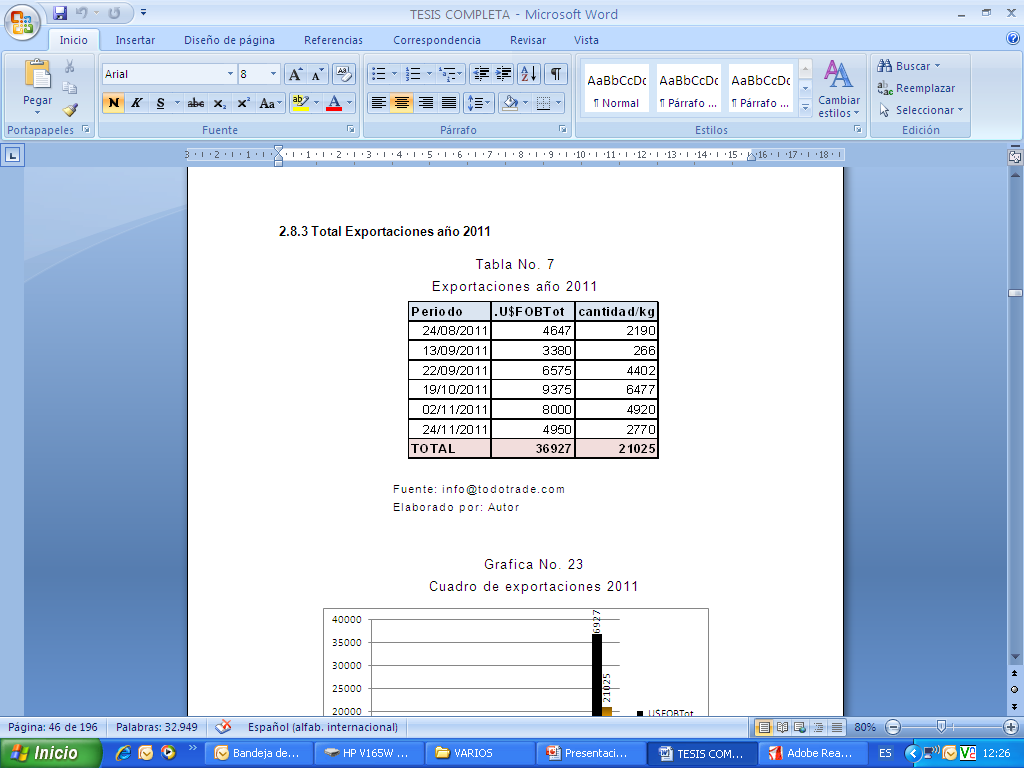 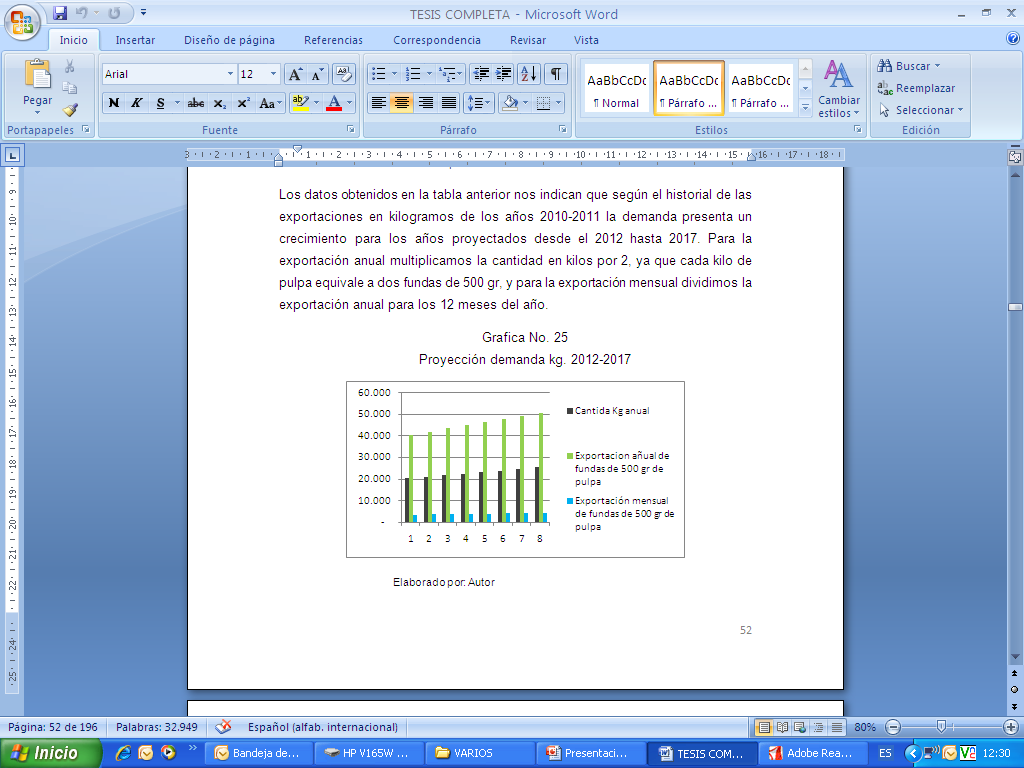 CAPITULO III: NEGOCIACION INTERNACIONAL
Incoterms: Conjunto de reglas internacionales, ayudan interpretación de términos comerciales utilizados trafico internacional.
OBLIGACIONES DEL VENDEDOR
FOB (libre a bordo-Guayaquil)
Suministrar la mercancía y la factura comercial 

Licencias, autorizaciones, acreditaciones de seguridad y otras formalidades

Contratos de transporte y seguro

Entrega

Transmisión de riesgo

Reparto de costos

Notificaciones al comprador

Documento de entrega: 

Comprobación- embalaje-marcado

Ayuda con la información y costos relacionados
Vendedor (Batata-Export) entrega la mercancía al comprador a bordo del buque en el puerto de embarque convenido (Guayaquil).
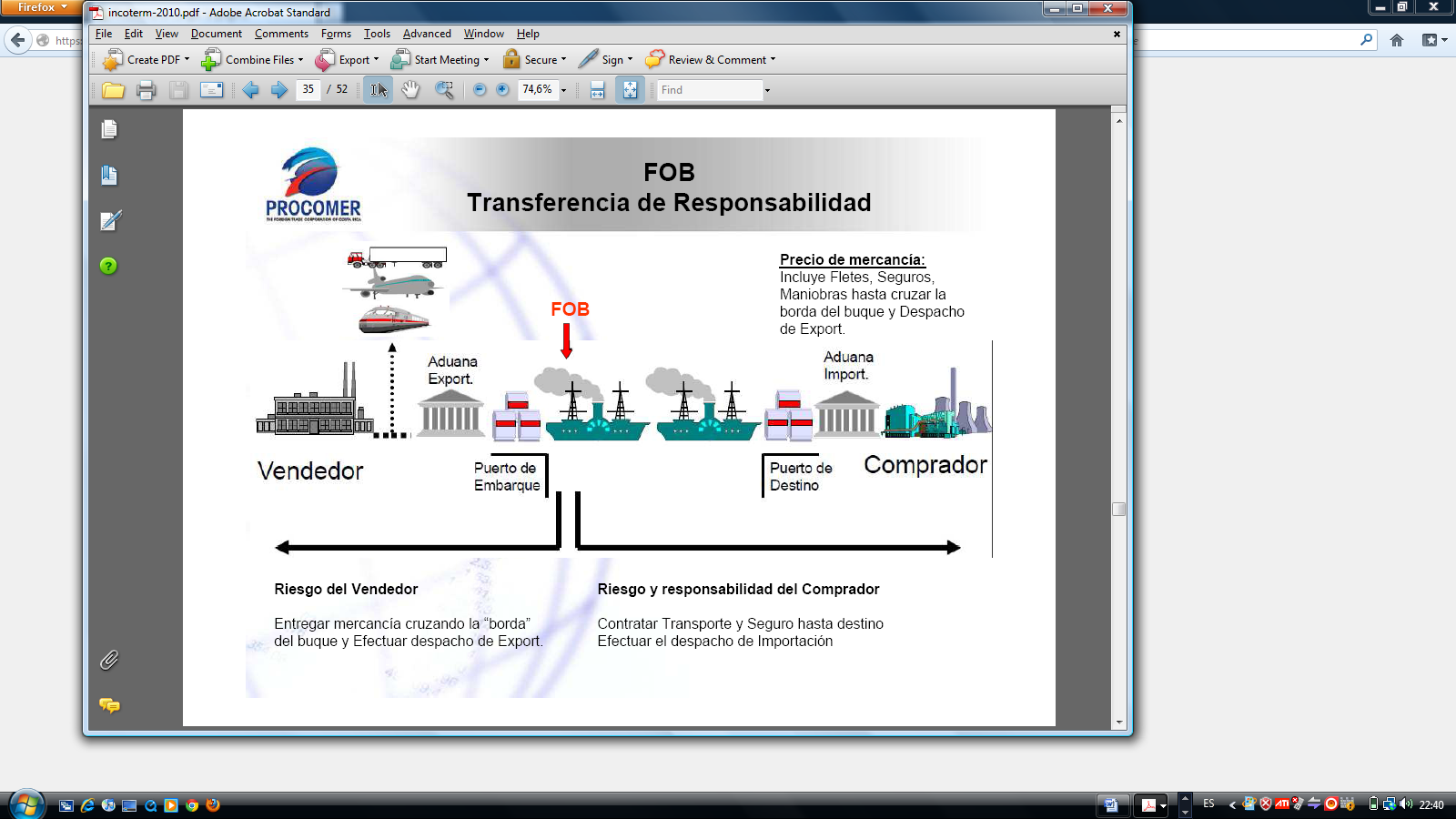 FORMA DE PAGO
instrumento asegura al exportador la percepción del importe facturado
CARTA DE CREDITO
pagadera contra la presentación de los documentos
La utilizada confirmada e irrevocable a 30 días plazo
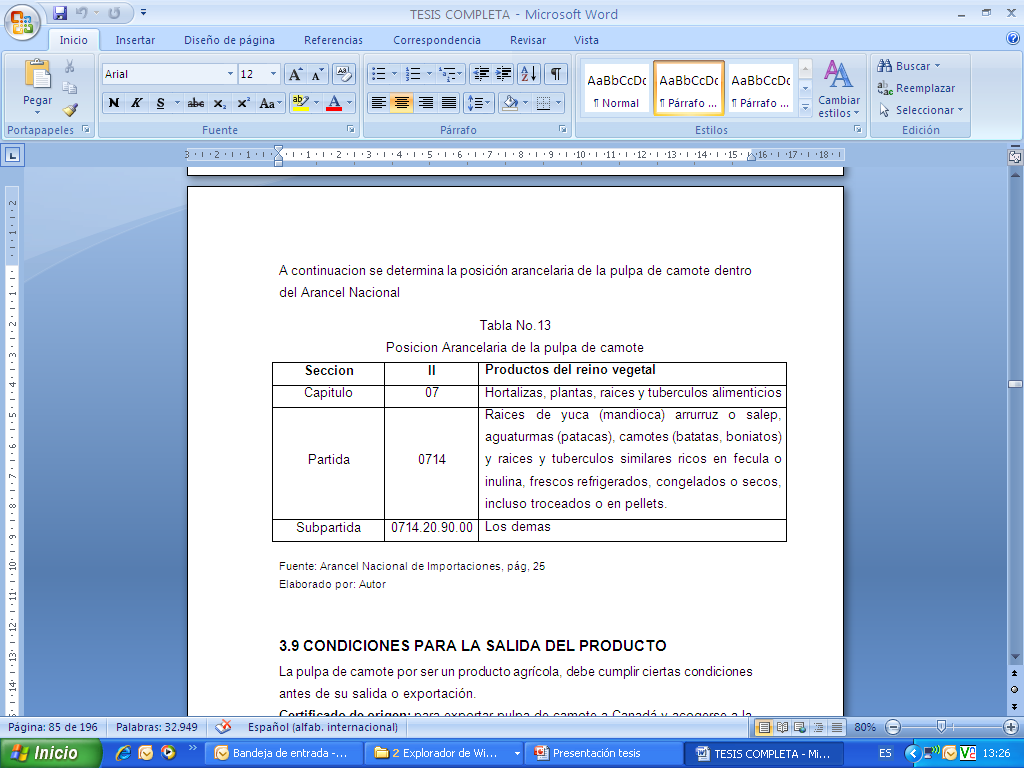 personas involucradas en el comercio exterior hacen para determinar el código que corresponde su mercancía en el arancel nacional
Clasificación Arancelaria
RELACIONES COMERCIALES ECUADOR-CANADA
CONDICIONES PARA EL INGRESO DEL PRODUCTO A CANADA
Ecuador y Canadá no tienen firmado un acuerdo comercial
Se basan en el Arancel Preferencial General (APG) y en el Trato de la Nación más Favorecida (NMF)
Esto le permite al Ecuador obtener el 100% de preferencia arancelaria a la subpartida 0714209000.
Etiquetado de productos
Nombre producto
Peso, información ingles francés
Condiciones
Embalaje de los productos
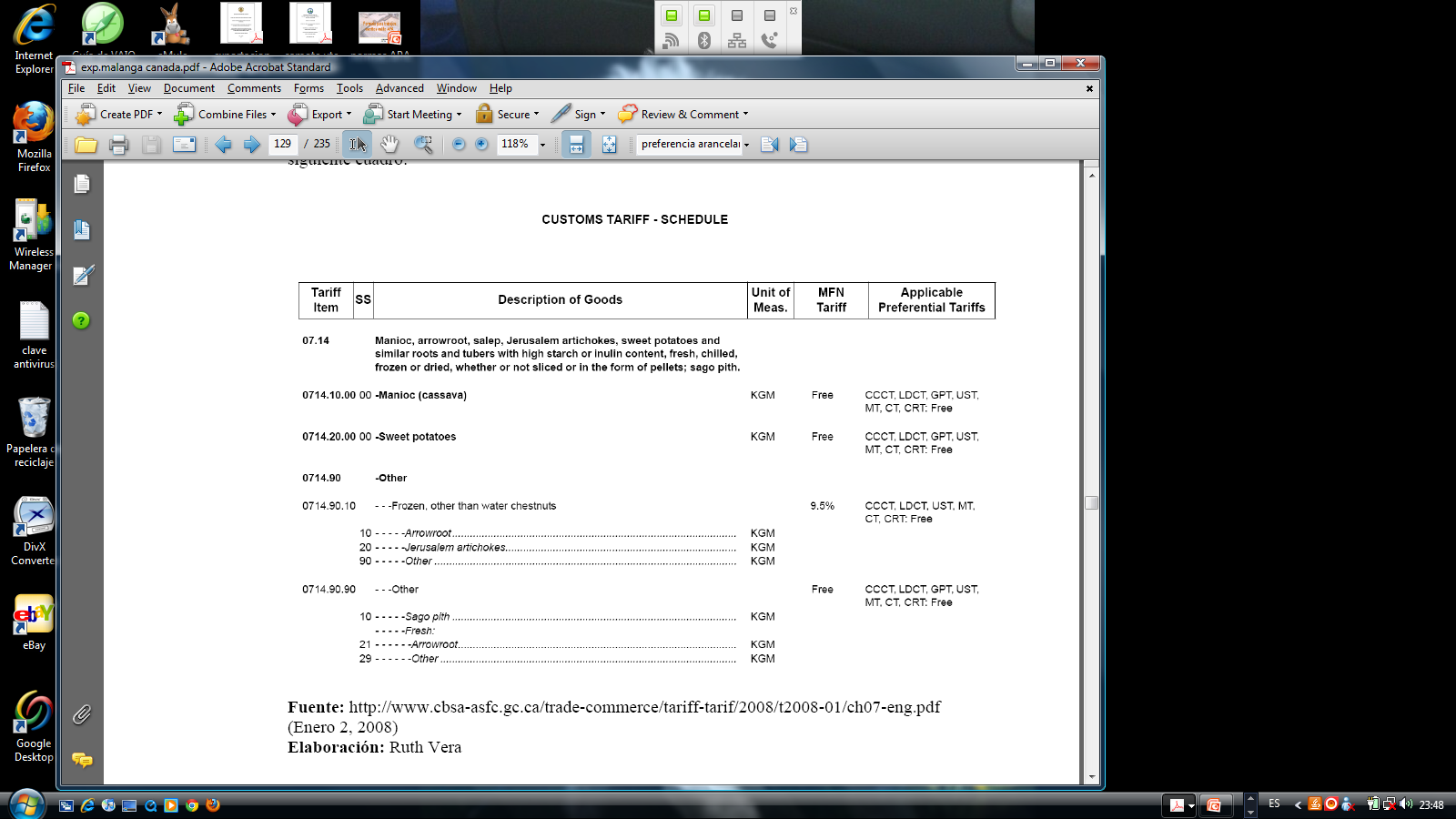 País de origen
Nombre productor etc.
- Envases preestablecidos
- Certificados de inspección
- Confirmación de la venta
- Envió de muestras
- Pruebas de marcado
- Embalajes de madera
CAP. IV PROCESO OPERATIVO DE COMERCIO EXTERIOR
PROCEDIMIENTO PARA LA OBTENCIÓN Y REGISTRO DE LA FIRMA DIGITAL (TOKEN O PEN DRIVE)
- Presentación de documentos
- Revisión de documentos
- Entrega del token
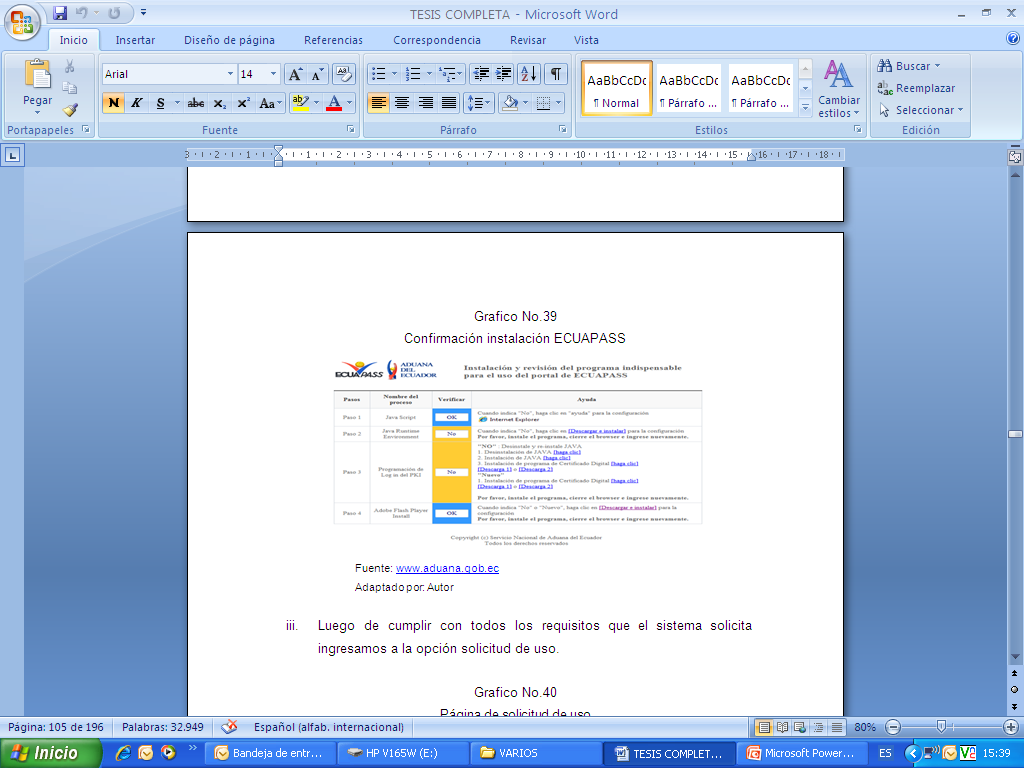 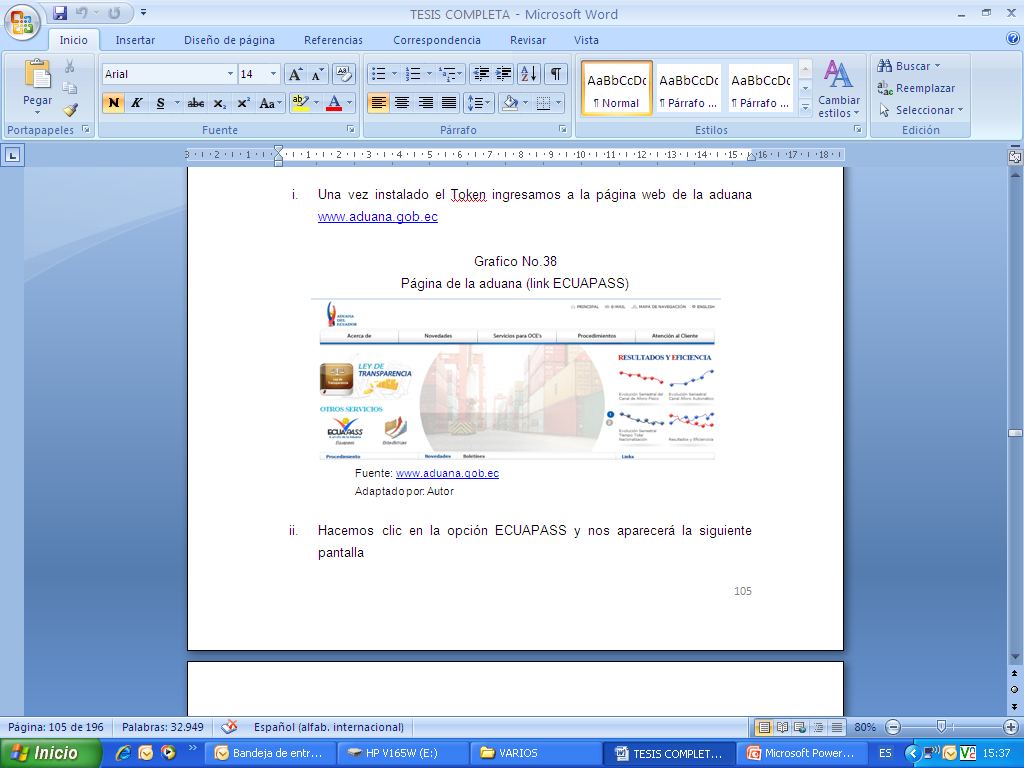 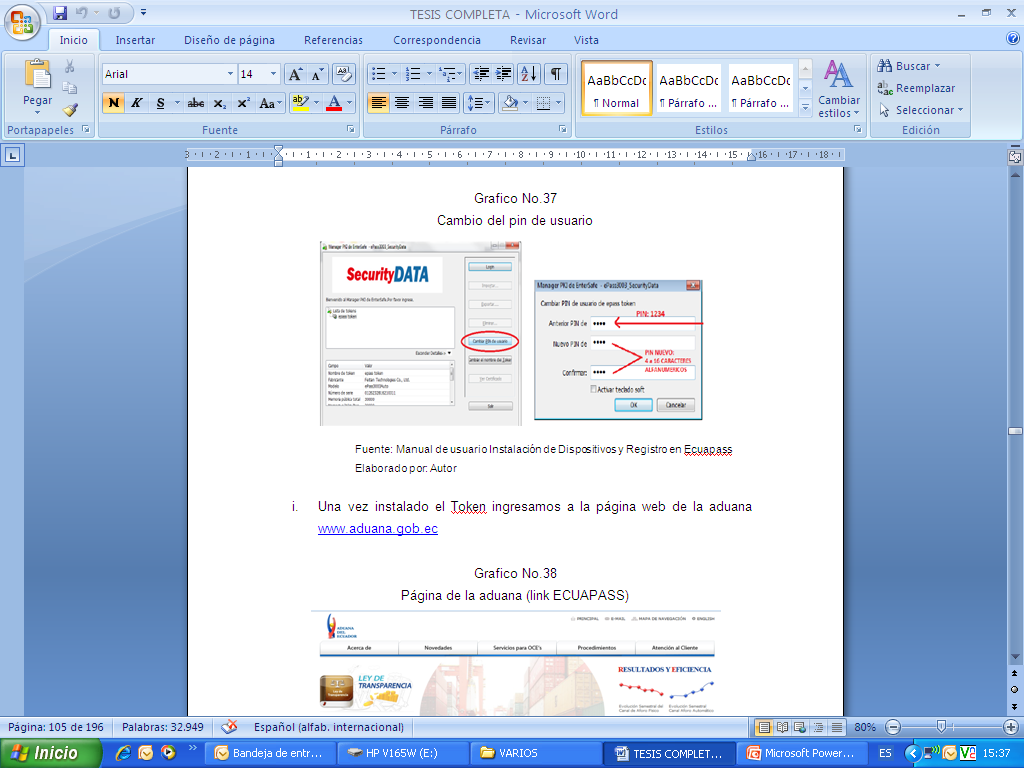 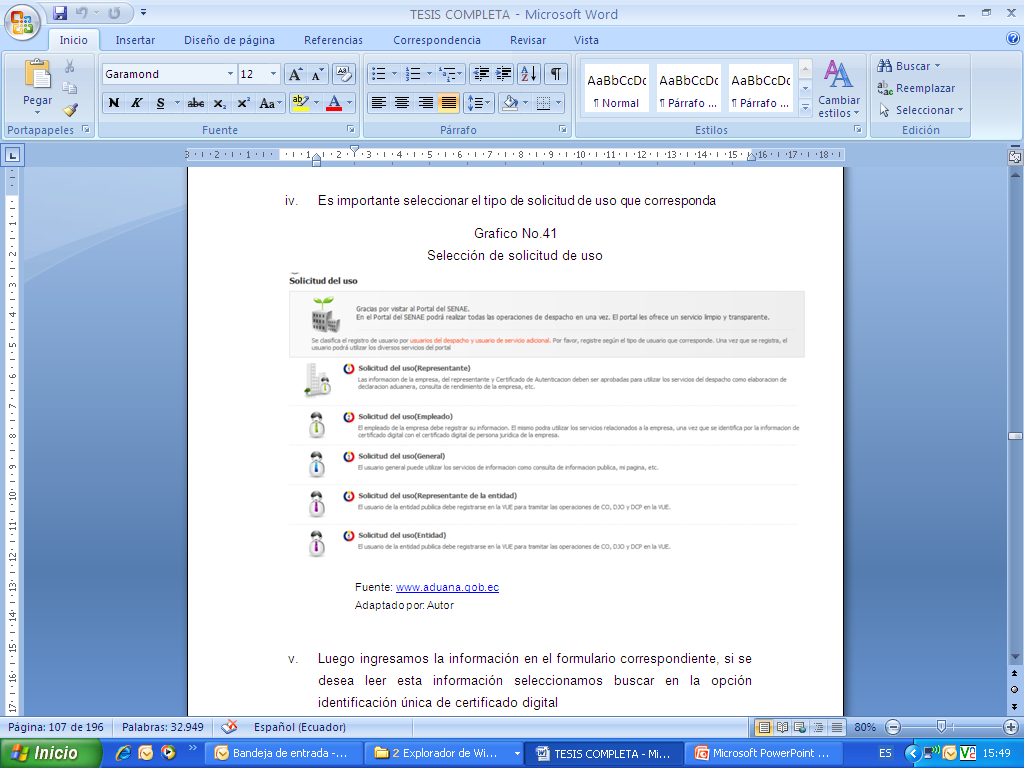 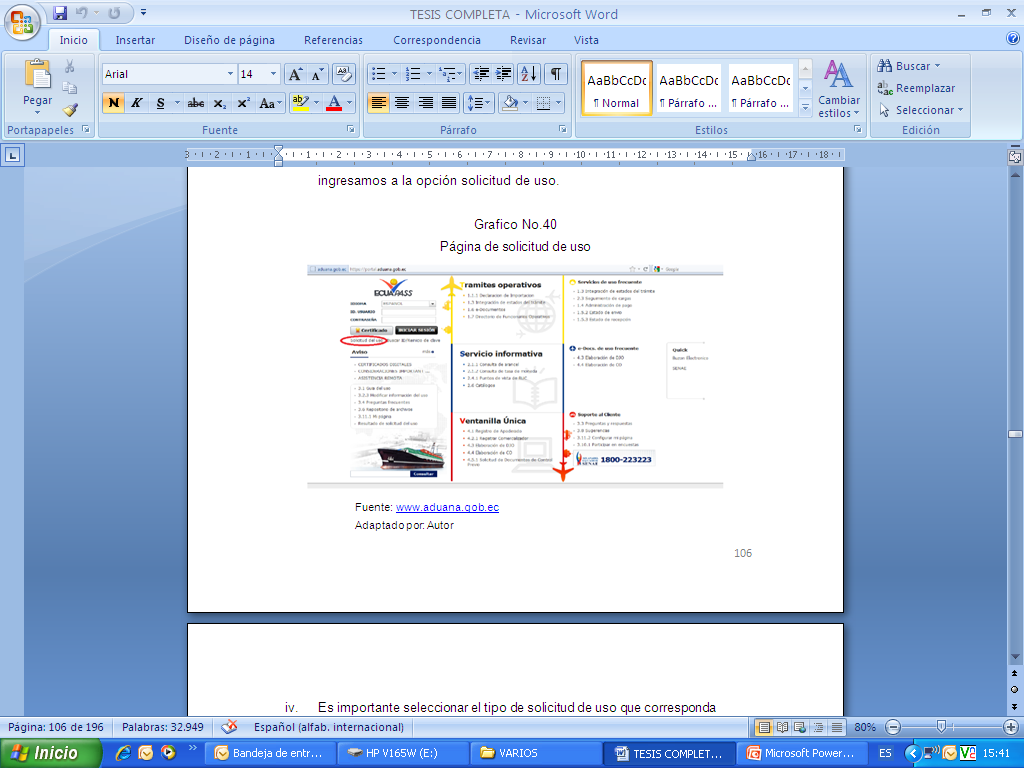 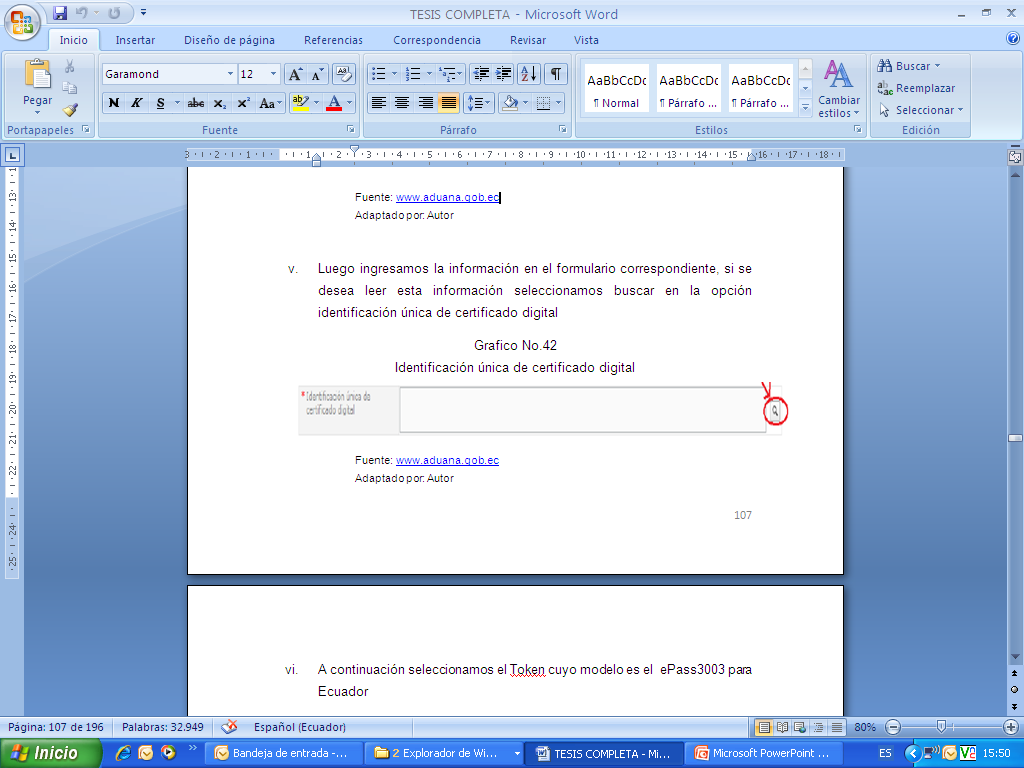 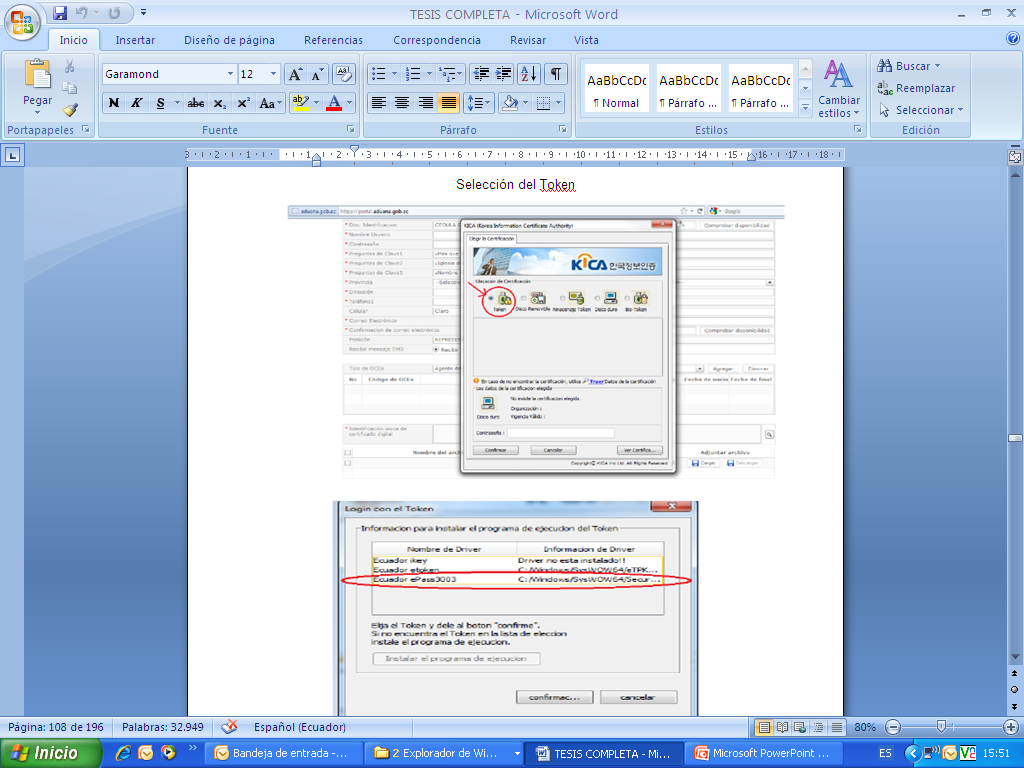 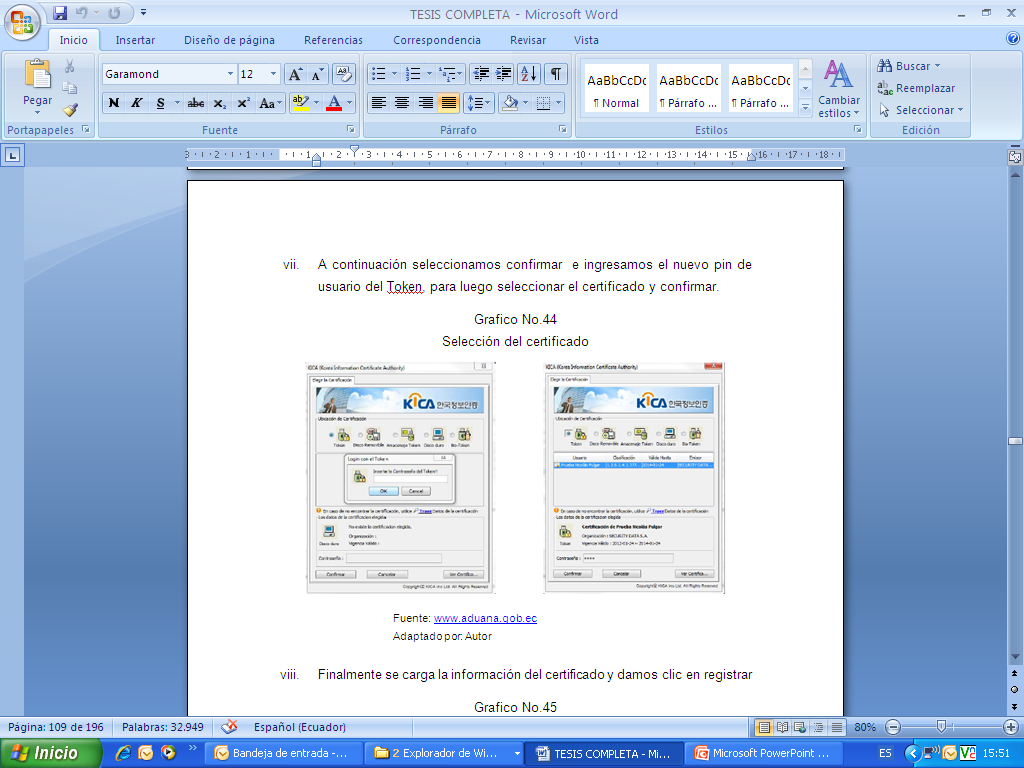 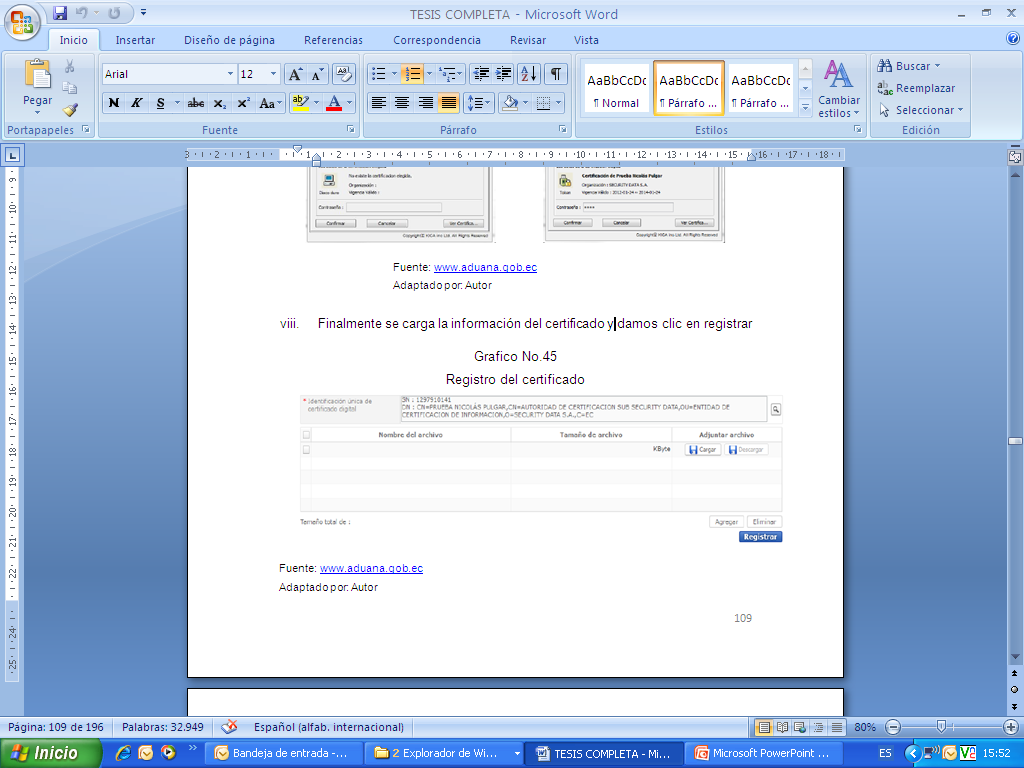 REGISTRO COMO EXPORTADOR EN EL SENAE

Si es primera vez, debe registrarse en el SRI, SENAE

Pagina web de la aduana llenar formulario

Enviar electrónicamente formulario lleno

Llenar solicitud para reinicio o concesión de clave nueva

Solicitud llena y firmada presentarse con copia cedula
REGISTRO DE EXPORTACIÓN
PROCESO DE EXPORTACIÓN
Registro ECUAPASS
Generar DJO
Genera  certificado
Duración 2 años
Certificado de origen
REQUISITOS PARA EXPORTAR
Certificado fitosanitario
Registro Agrocalidad (sanidad vegetal)
Verificación de la información
Emisión del certificado
Duración 2 años
DAE (declaración aduanera de exportación)
FLUJOGRAMA DEL PROCESO DE EXPORTACIÓN
CAP. V LOGISTICA
Determinación del precio de exportación FOB
Detalle de compra AGROPRONTO
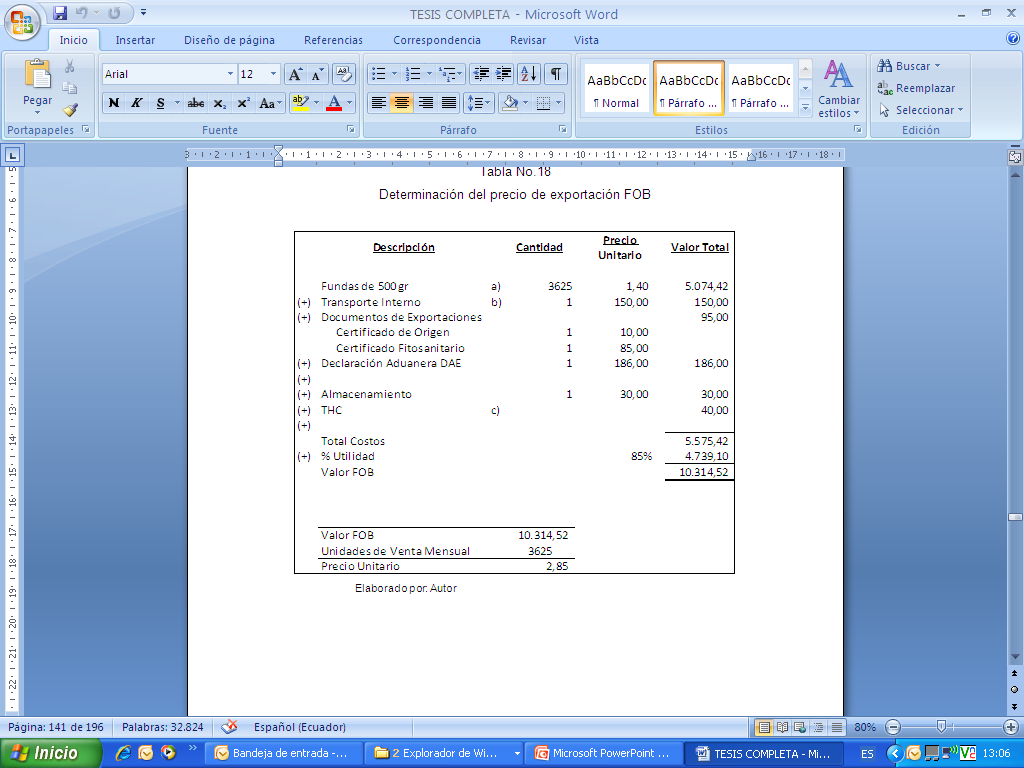 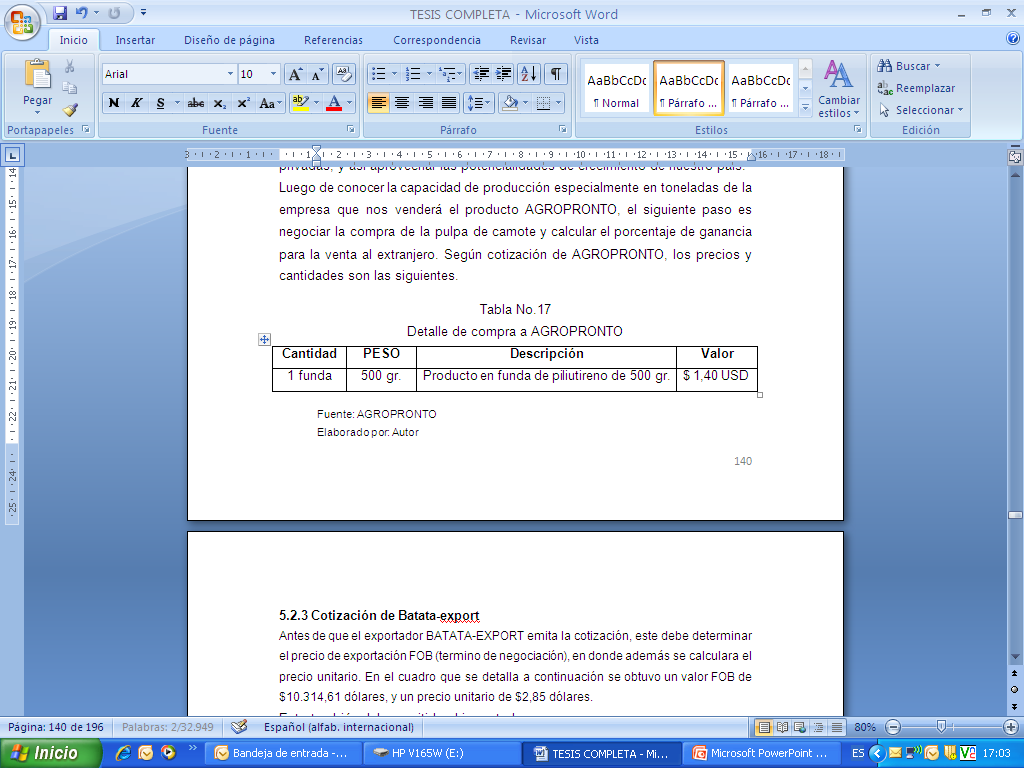 85% rentabilidad
UNITARIZACION
Envase 1
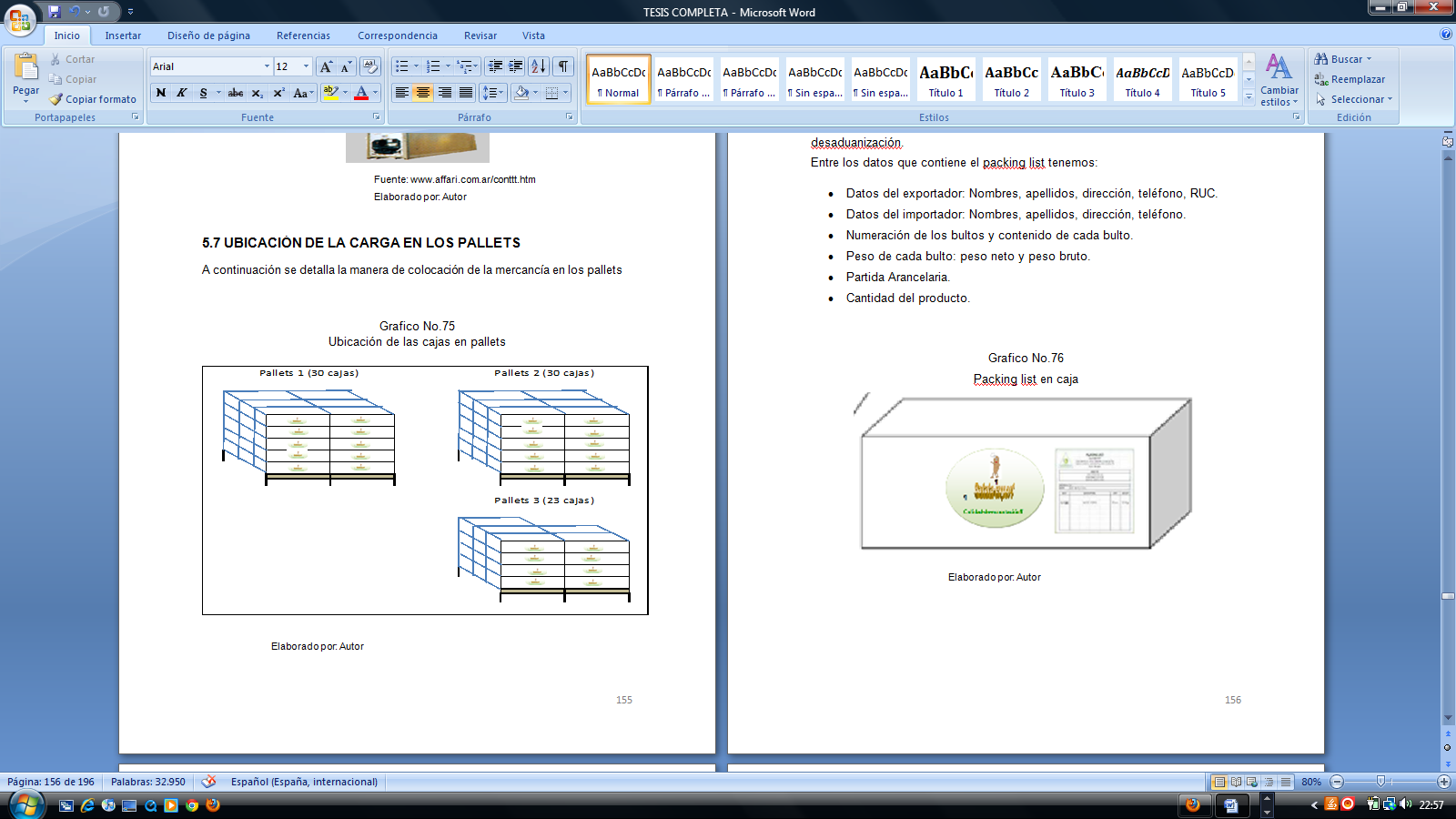 Largo 22 cm
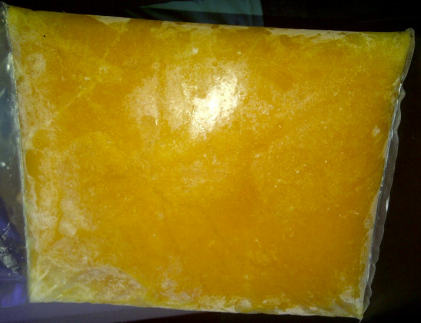 Alto 14 cm
Ancho 1,5 cm
Envase 2
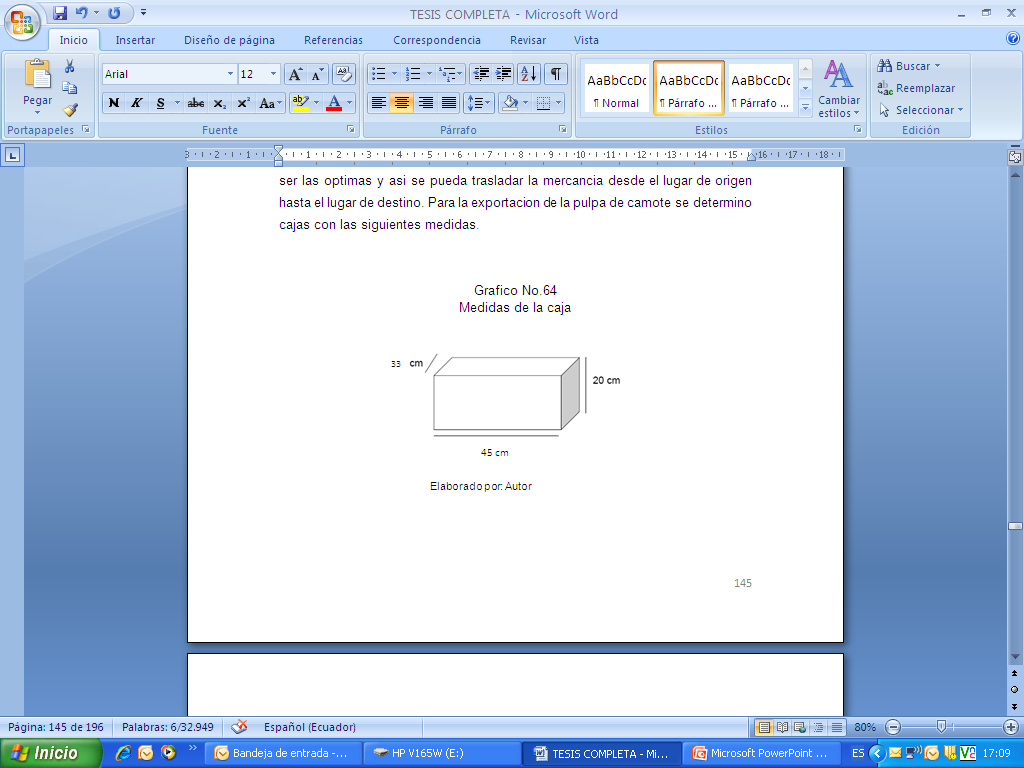 TRAMITES ADUANEROS
DAE (Declaración aduanera de exportación)
Antinarcóticos
Aforo (si el caso lo amerita)
Certificado de inspección (etiquetado, calidad) 
Certificado de fumigación (embalajes de madera)
Documentos de transporte (bill of lading)
CAP. VI FINANCIERO
Capital de trabajo: el capital con el que hay que contar para poner en marcha el proyecto
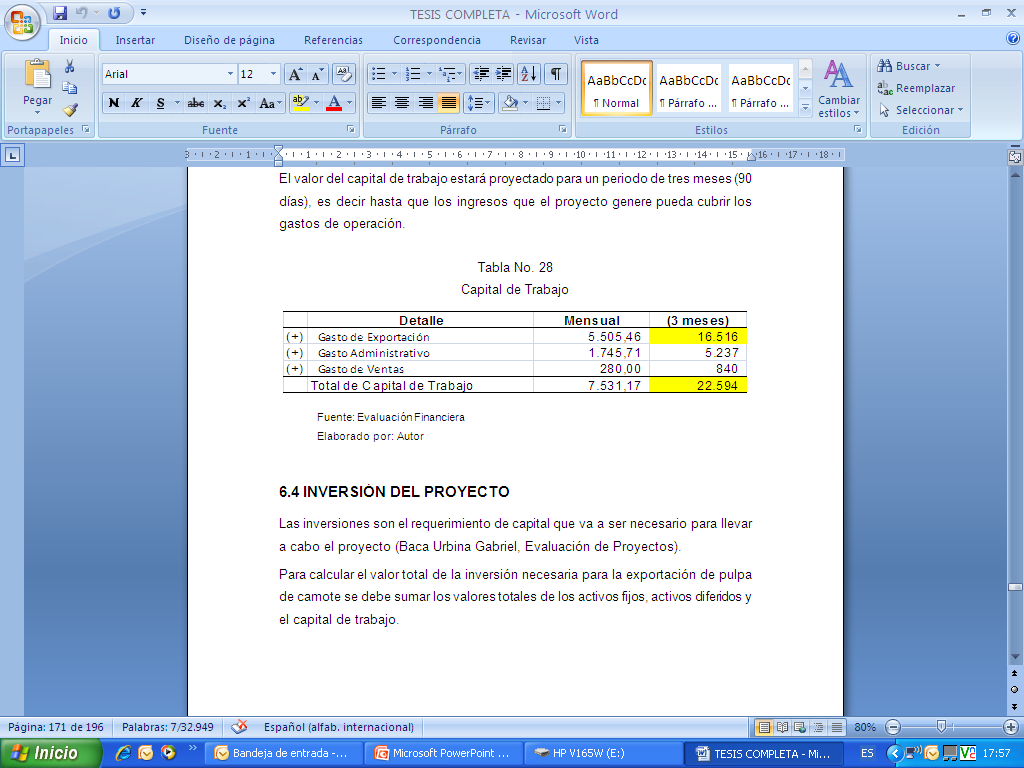 Inversión: sumar los valores totales de los activos fijos, activos diferidos y el capital de trabajo.
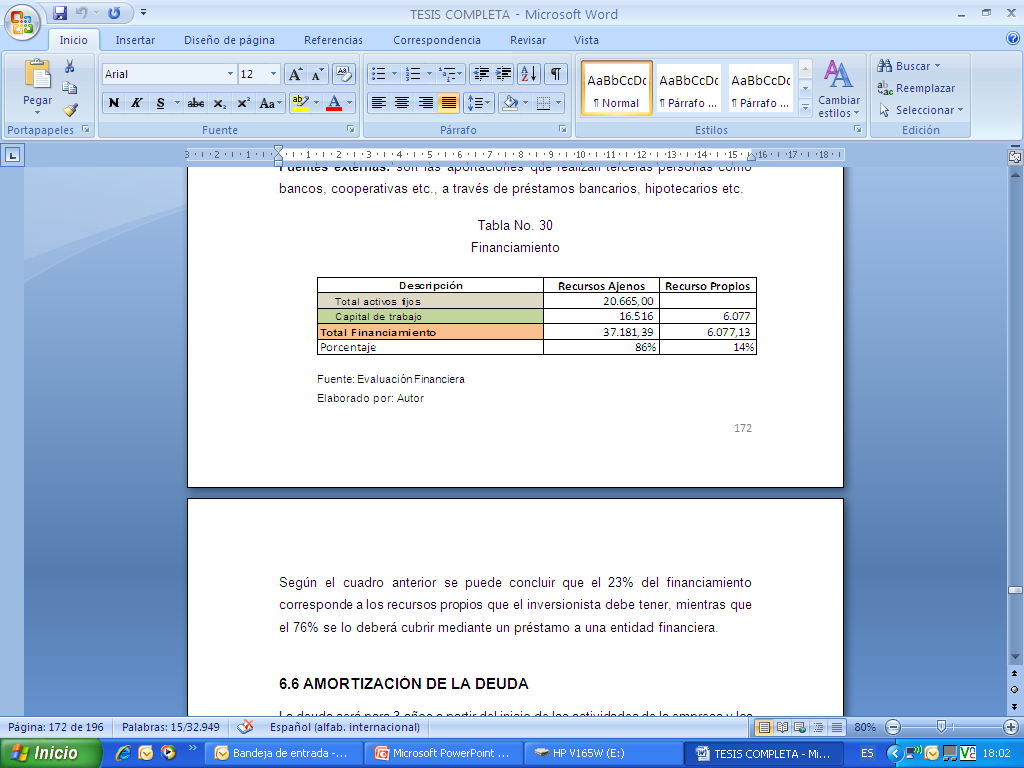 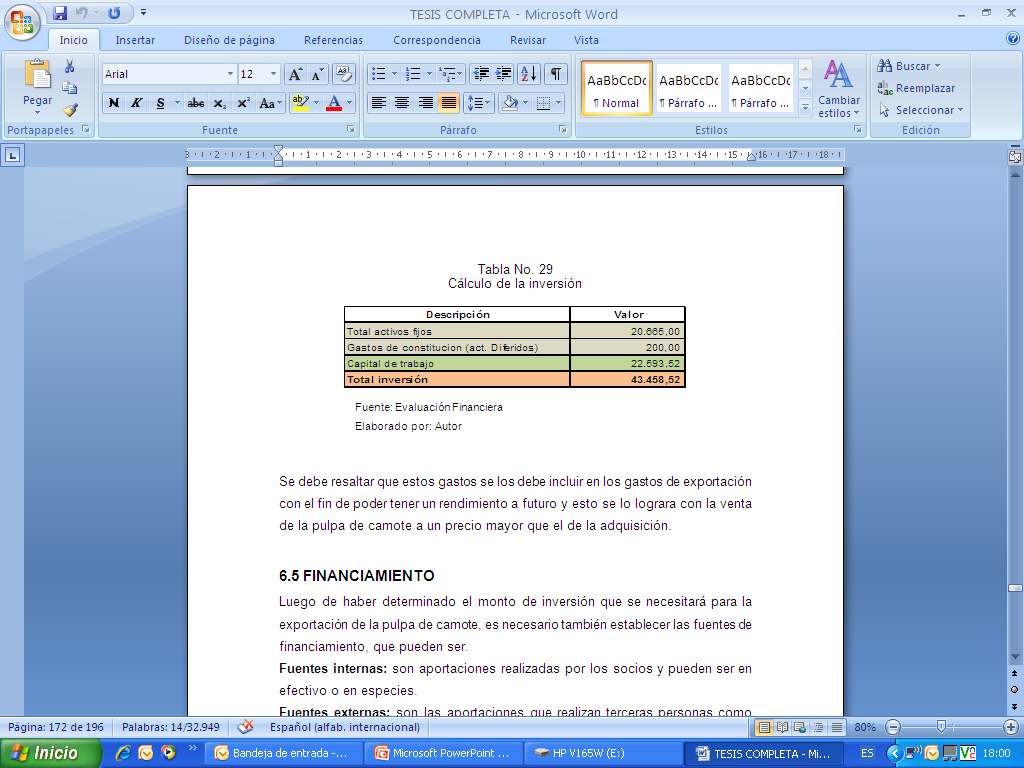 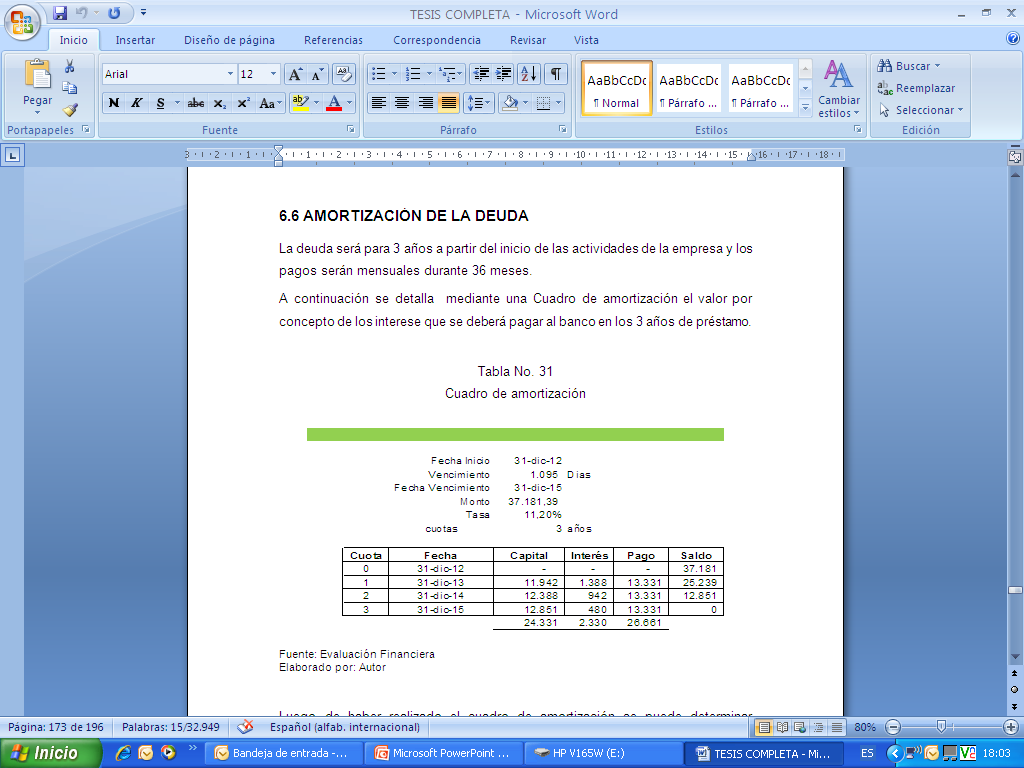 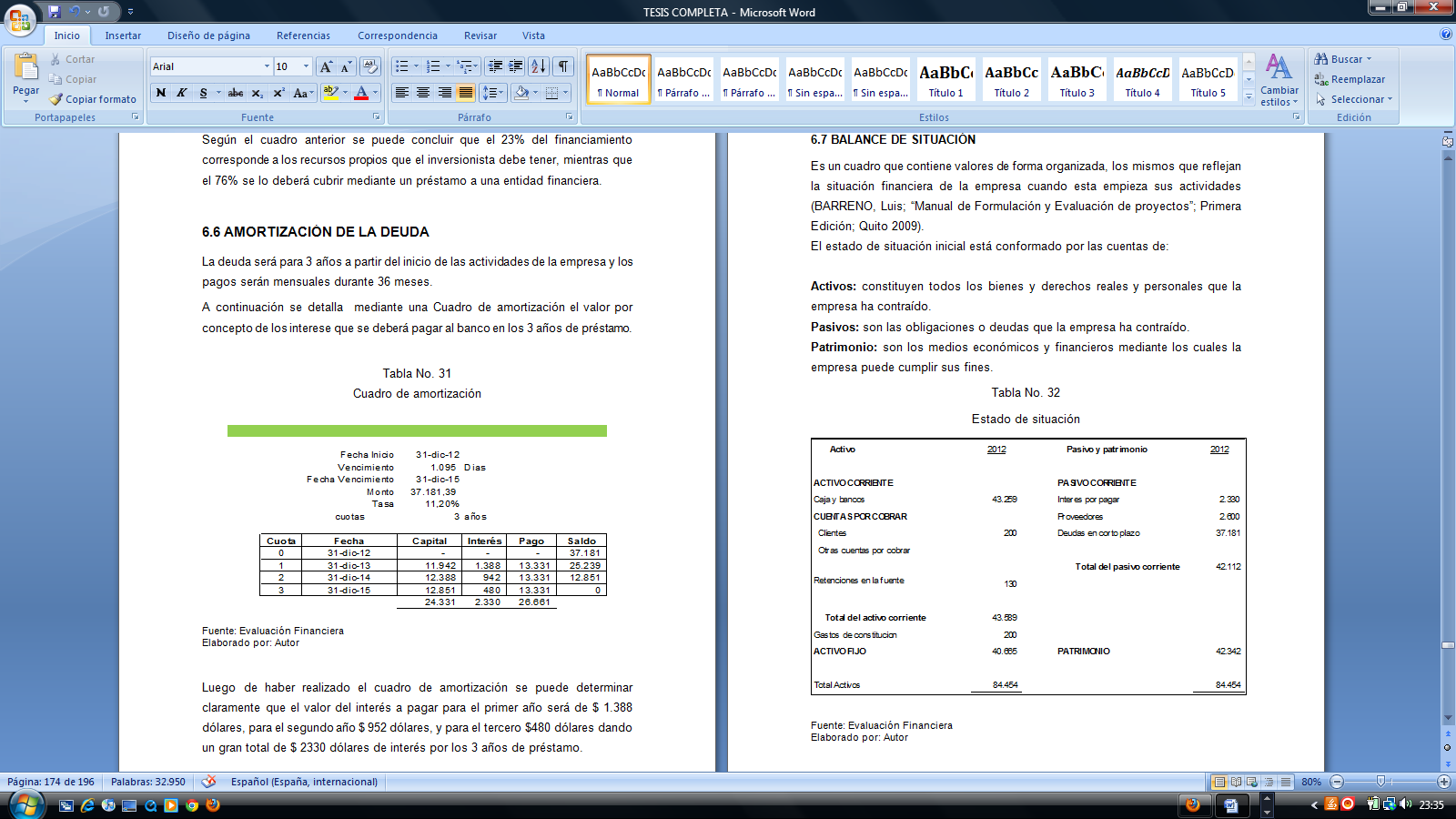 Activos: todos los bienes y derechos reales y personales que la empresa ha contraído.
Pasivos: obligaciones o deudas que la empresa ha contraído.
Patrimonio: son los medios económicos y financieros mediante los cuales la empresa puede cumplir sus fines.
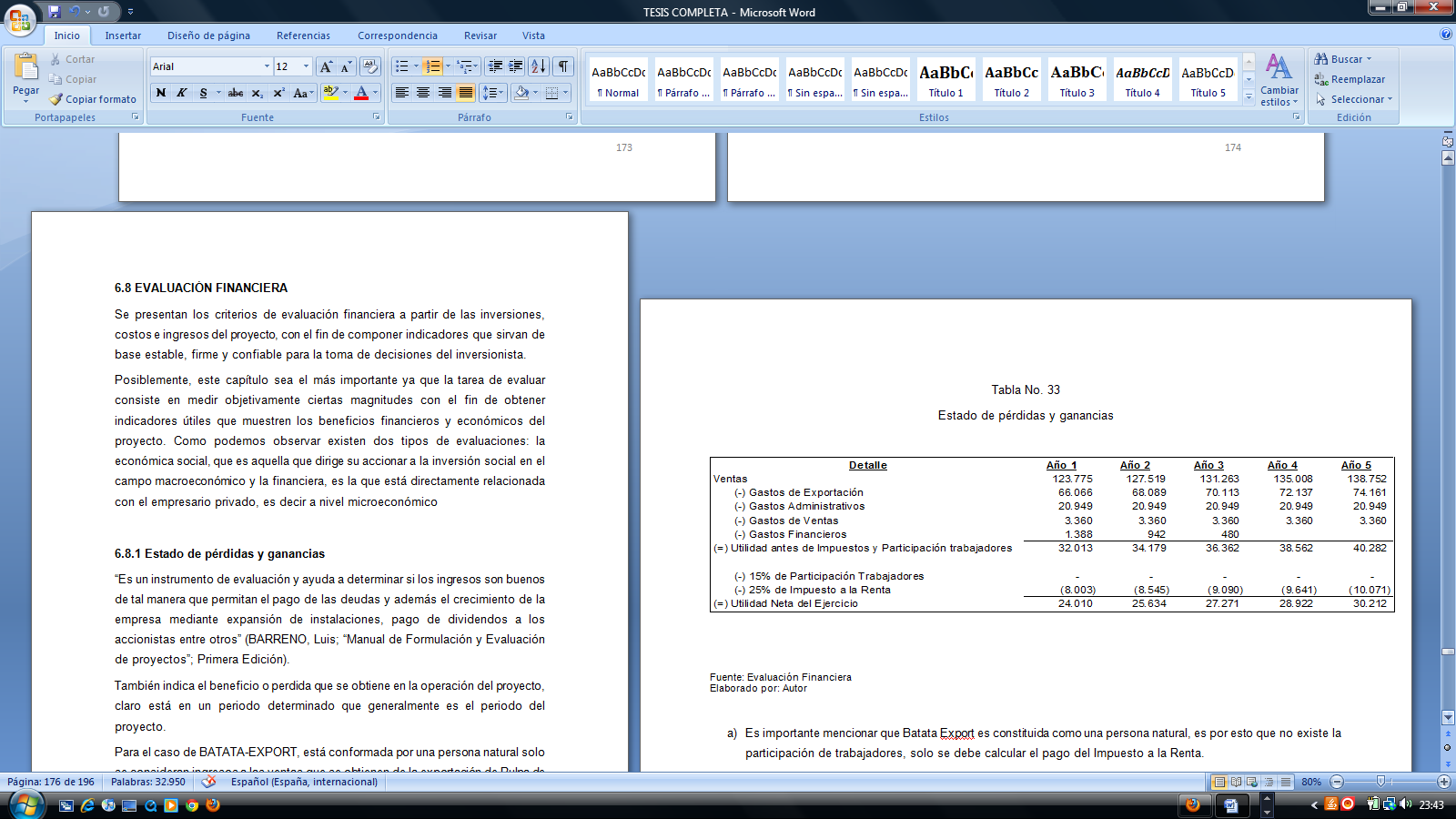 ayuda a determinar si los ingresos son buenos de tal manera que permitan el pago de las deudas
FLUJO DE CAJA: esquema que presenta en forma ordenada y sistemática cada una de las erogaciones e ingresos líquidos registrados
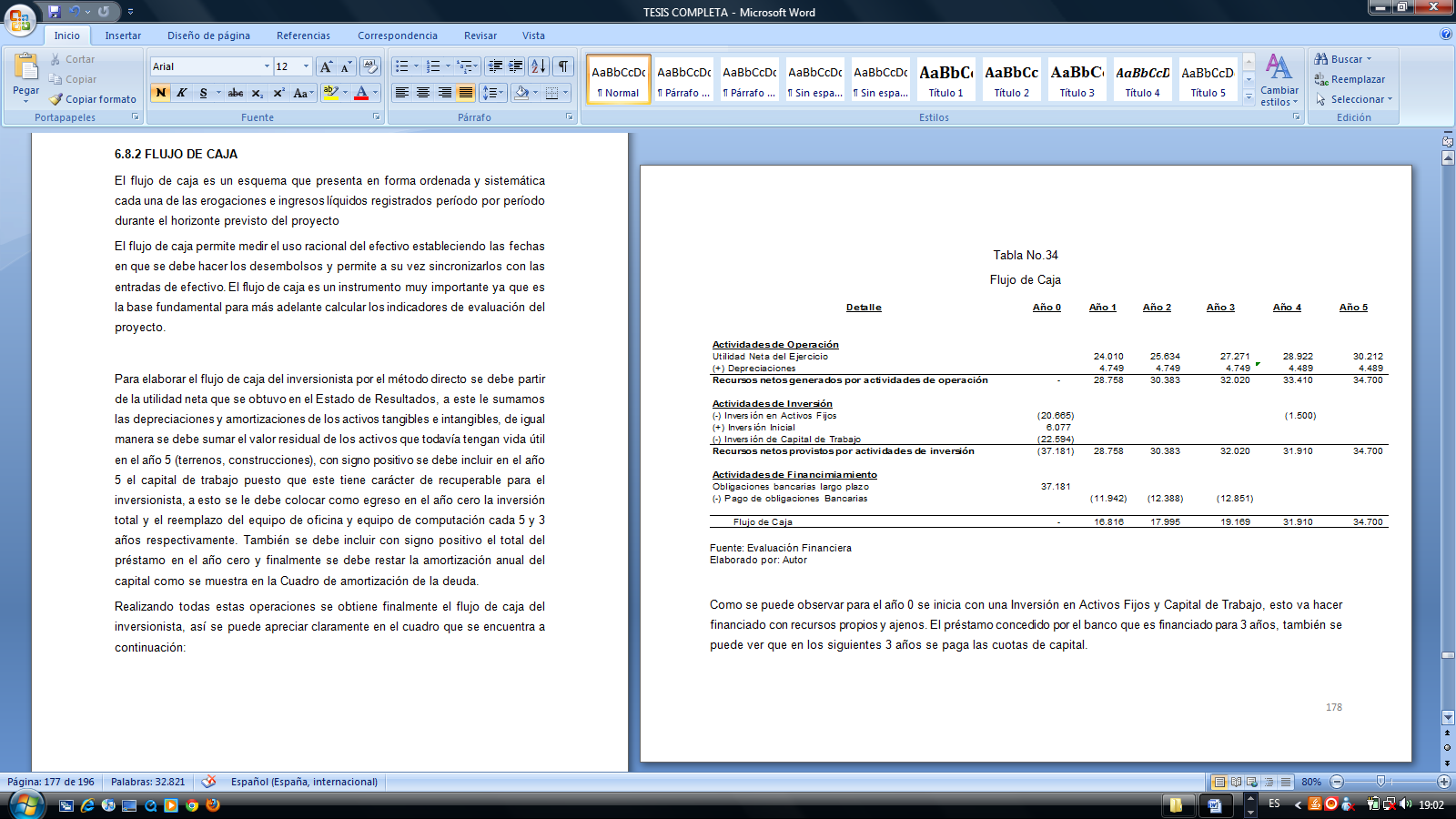 VAN: el descuento o proceso de volver a traer al presente los futuros flujos de efectivo
TIR: indica el porcentaje de rentabilidad que obtendrá el inversionista
CONCLUSIONES
RECOMENDACIONES
El Ecuador posee cultivos de camote (INIA-100) de gran calidad en la provincia de Manabí
Existen en el mercado canadiense grandes oportunidades para productos derivados del camote
El término de negociación utilizado es el FOB, forma de pago carta de crédito
La SENAE ha establecido un nuevo sistema aduanero denominado ECUAPASS
Peso físico de los 3 pallets 1866,5
Evaluación financiera confirma viabilidad del proyecto
Dar a conocer el proyecto a los agricultores de la zona  para promover el cultivo y la producción del camote
Aprovechar las oportunidades que se presentan en los mercados internacionales
Se debe negociar un Incoterms el mismo que facilite las operaciones
Tener los conocimientos adecuados y necesarios sobre el ECUAPASS y así evitar contratiempos durante el tramite.
Utilizar transporte refrigerado para productos perecibles
Se recomienda invertir en el proyecto.
GRACIAS